机械制图与AUTOCAD
第八章
零件图
第八章
1
零件图的内容
2
零件结构的工艺性介绍
3
5
6
零件图的视图选择
零件图的技术要求
读零件图
4
零件图的尺寸标注
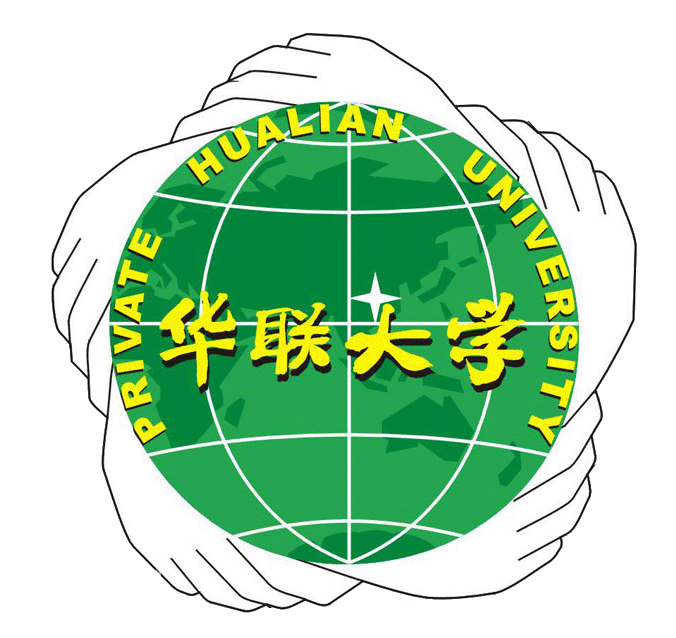 学习目标：
1.了解零件图的内容；
2.掌握零件上常见的工艺结构；
3.掌握零件图的视图表达方案；
4.掌握零件图的尺寸标注；
5.掌握零件图的技术要求，包括：表面结构的图样表示法、极限与配合、形状和位置公差；
6.掌握阅读零件图的目的、方法和一般步骤；
重点：1. 零件图的视图表达及尺寸标注
           2. 读零件图难点：零件草图的绘制及其技术要求的注写
第八章   零件图
表达零件结构、形状、大小及技术要求的图样。
8.1   零件图的内容
一、零件图的内容：
1 、一组图形
2 、一组尺寸
3 、技术要求
4 、标题栏
8.2  零件结构的工艺性简介
零件的结构是由设计要求和工艺要求决定的。工艺要求是确定零件局部结构形式的主要依据之一。
    机器上的绝大部分零件，都要经过铸造和机械加工来制成。因此，在设计和绘制零件图时，就必须考虑到铸造和机械加工工艺的一些特点，使所绘制的零件符合铸造和机械加工的要求。
一、铸造工艺结构：
1、拔模斜度
为了便于把木模从砂型中取出，铸件壁沿脱模方
向应带有斜度。若斜度较小，在图上可不必画出；
若斜度较大，则应画出。
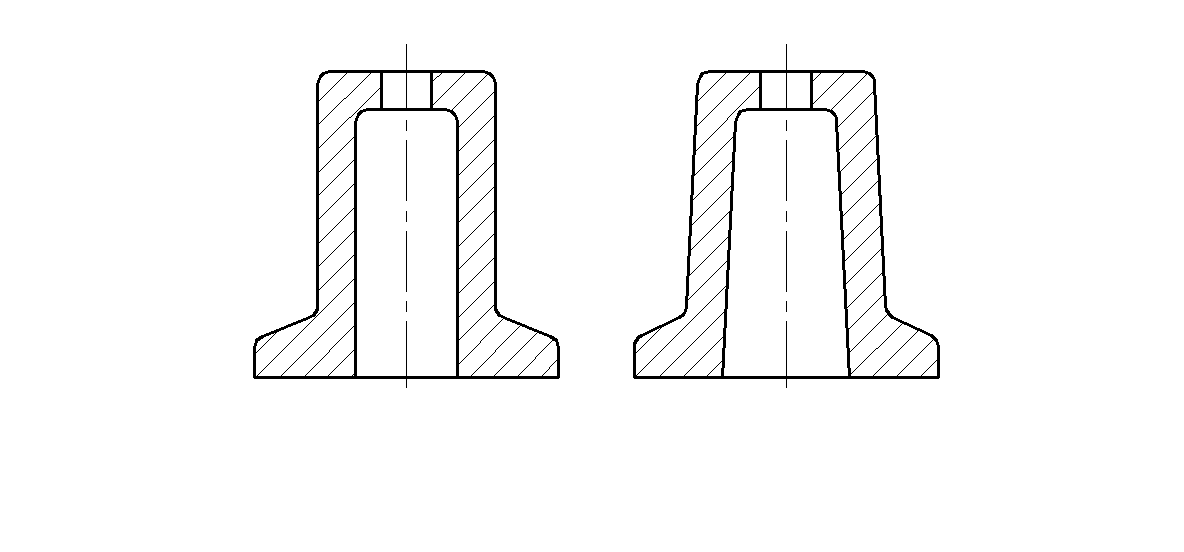 2、铸造圆角
为防止铸件冷却时产生裂纹或缩孔，同时避免砂型
在脱模时落砂，在两铸造表面相交处均应以圆角过渡。
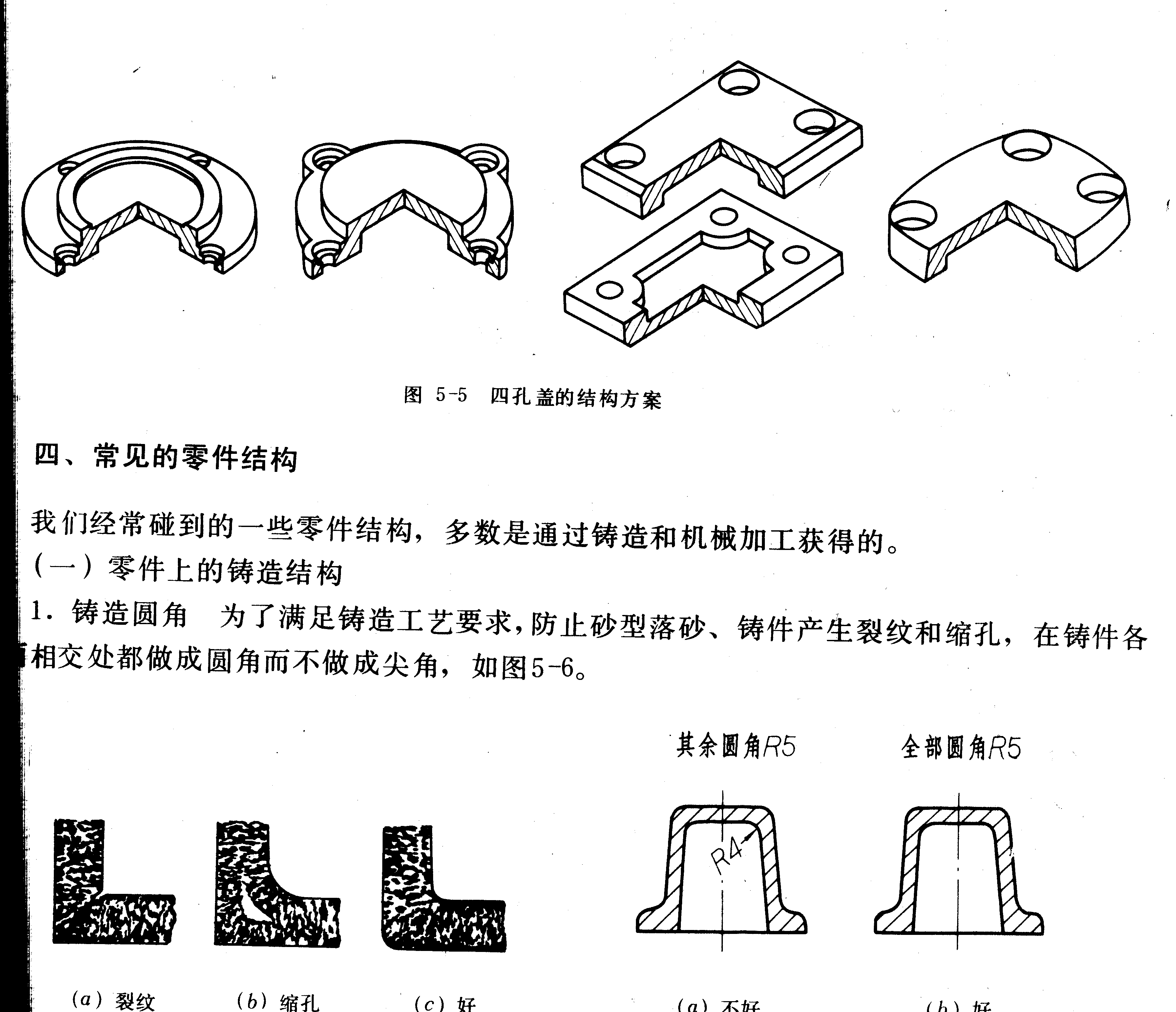 3、铸件壁厚要均匀
铸件在浇注后的冷却过程中，容易因壁厚不均匀而
产生裂纹和缩孔等缺陷，因此，铸件各处的壁厚应尽
量均匀或逐渐过渡。
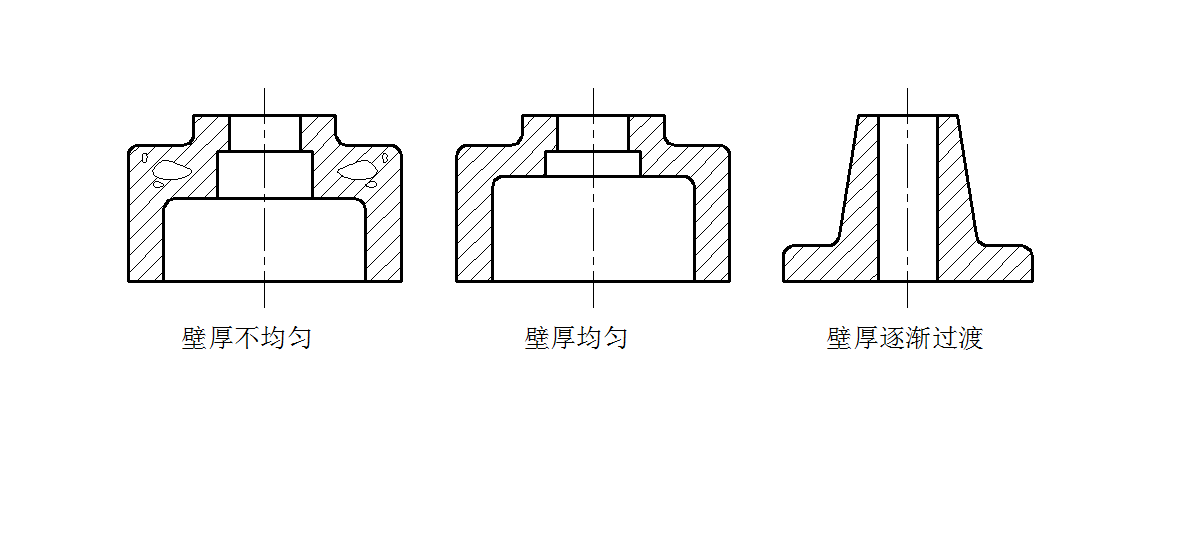 4.过渡线
由于圆角的影响，铸件表面的交线变得不明显，为区别不同表面在零件图上仍要画出表面的理论交线。
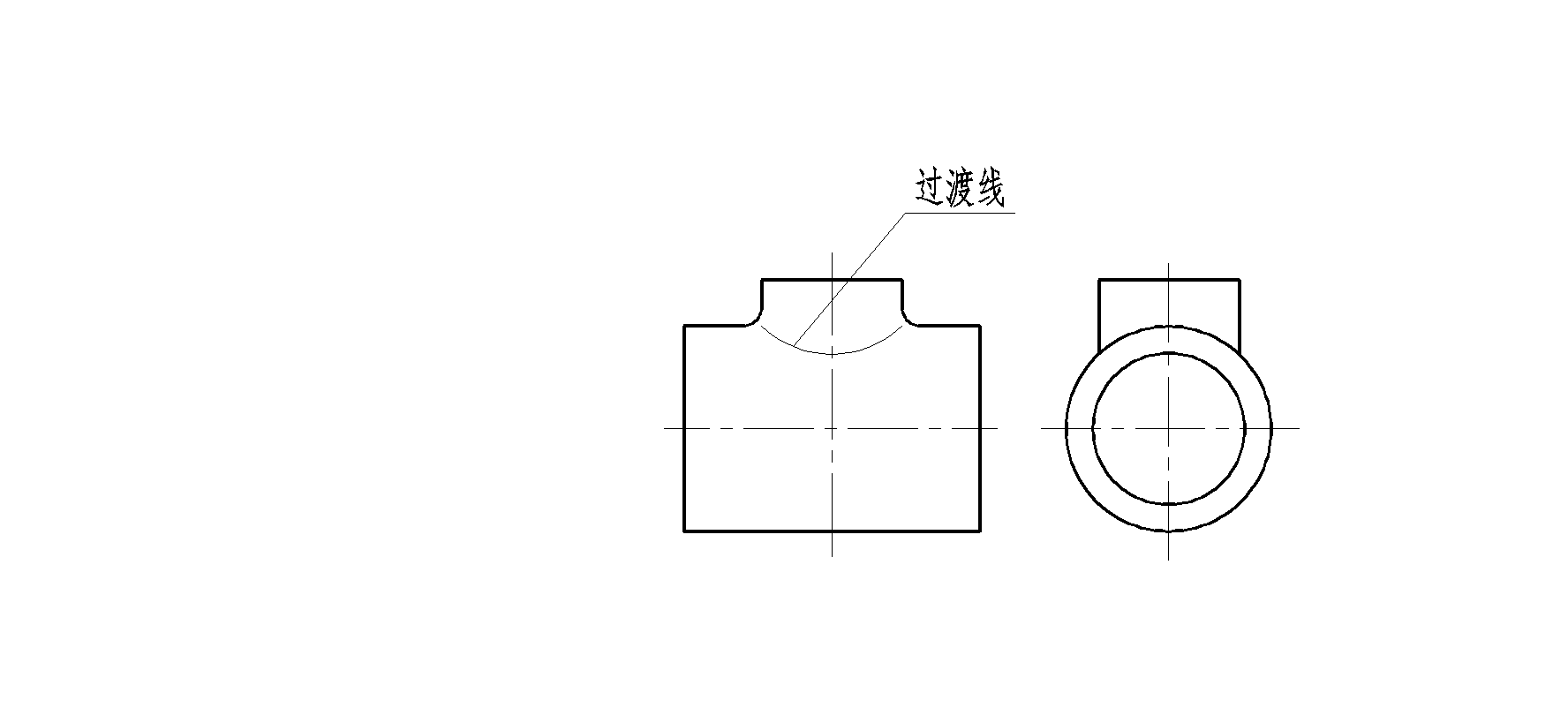 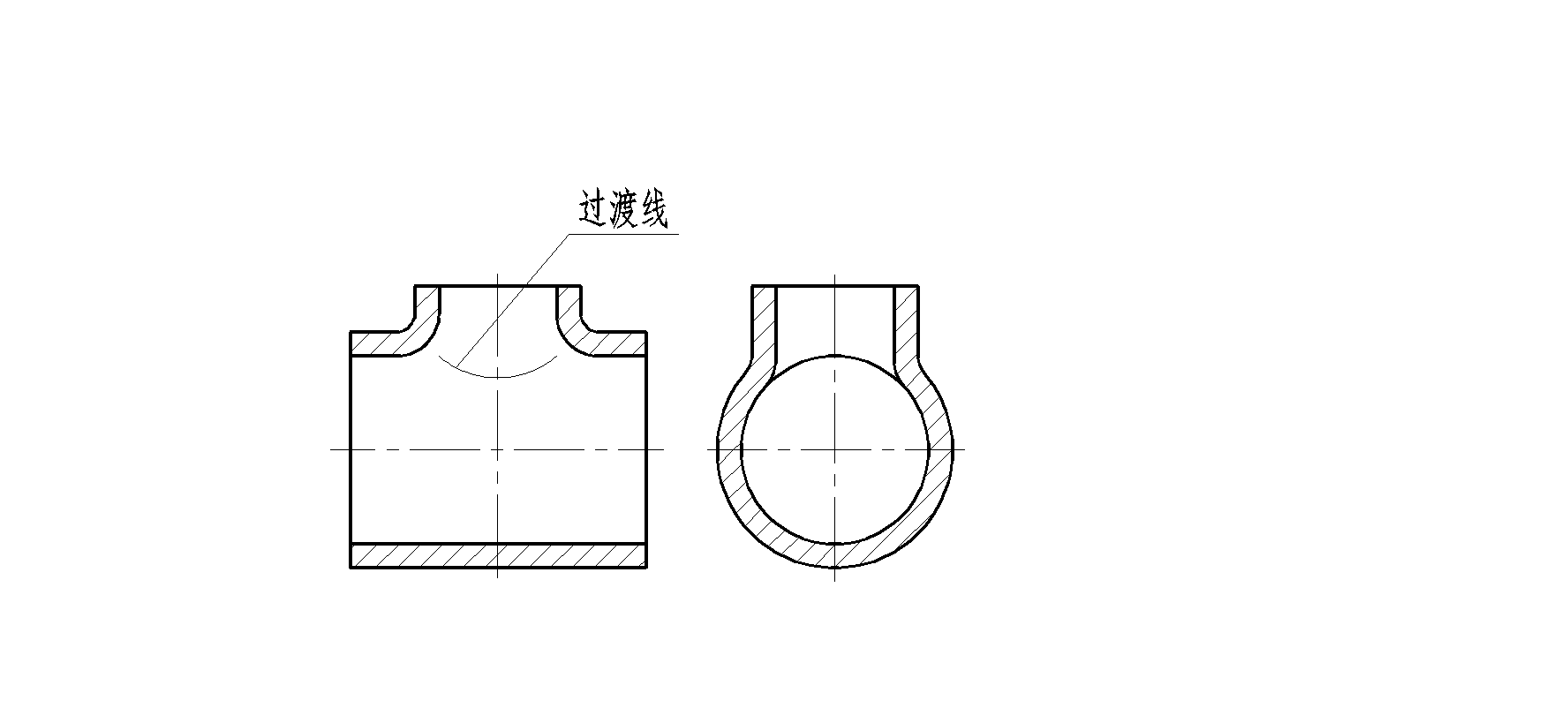 二、机械加工工艺结构
1、倒角
为便于装配和操作，一般在轴和孔的端部加工出倒角。
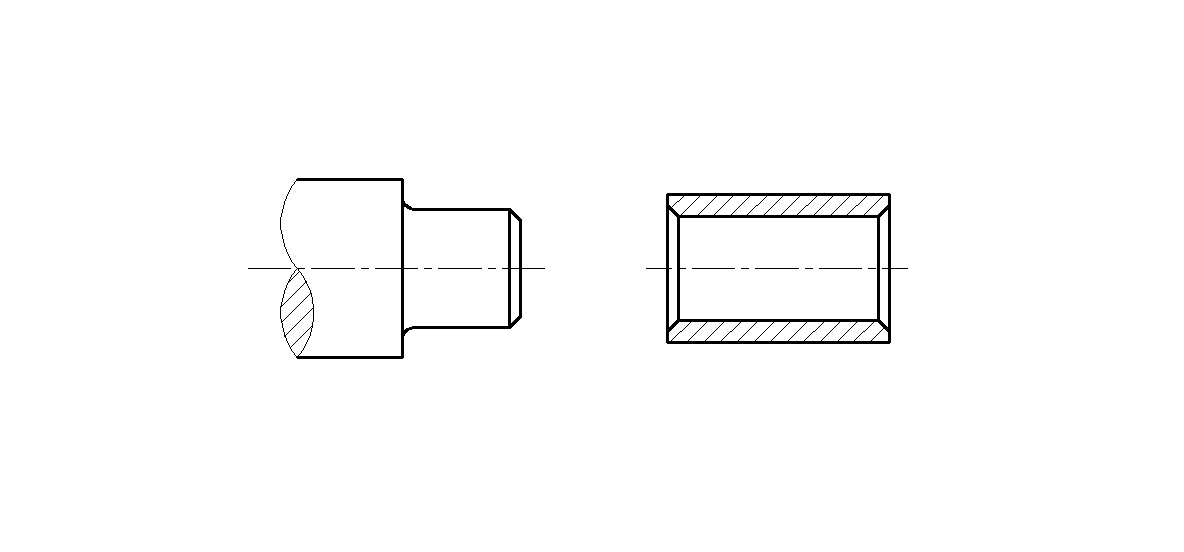 2、退刀槽和砂轮越程槽
为了在加工时便于退刀，或是在装配时与相邻零
件靠紧，通常要在被加工零件上预先加工出退刀槽
或砂轮越程槽。
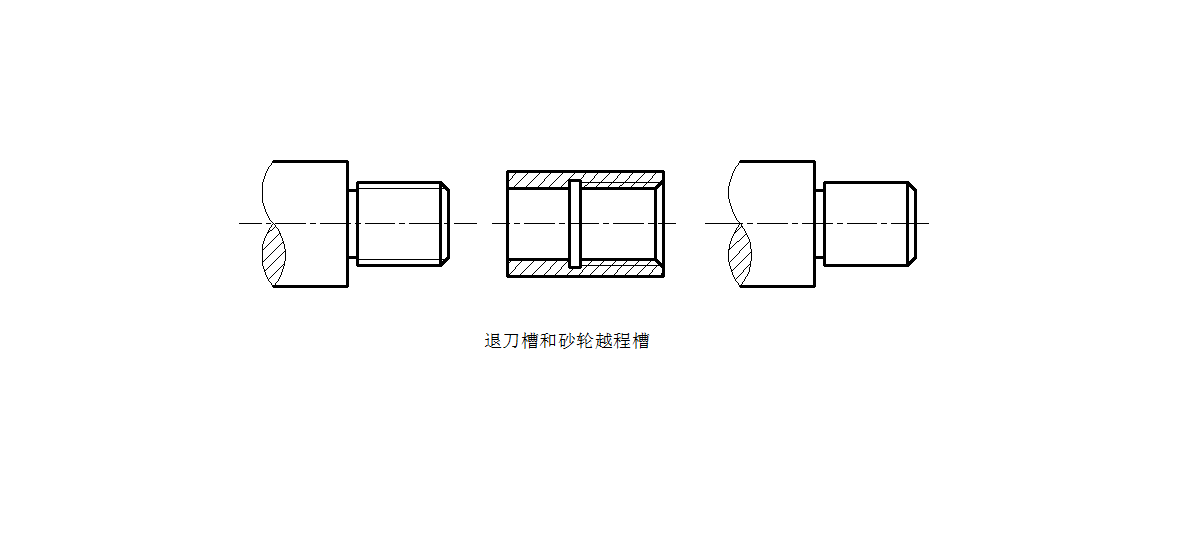 3、钻孔端面
钻孔端面应与钻头垂直，以保证钻孔精度，避免钻头折断。
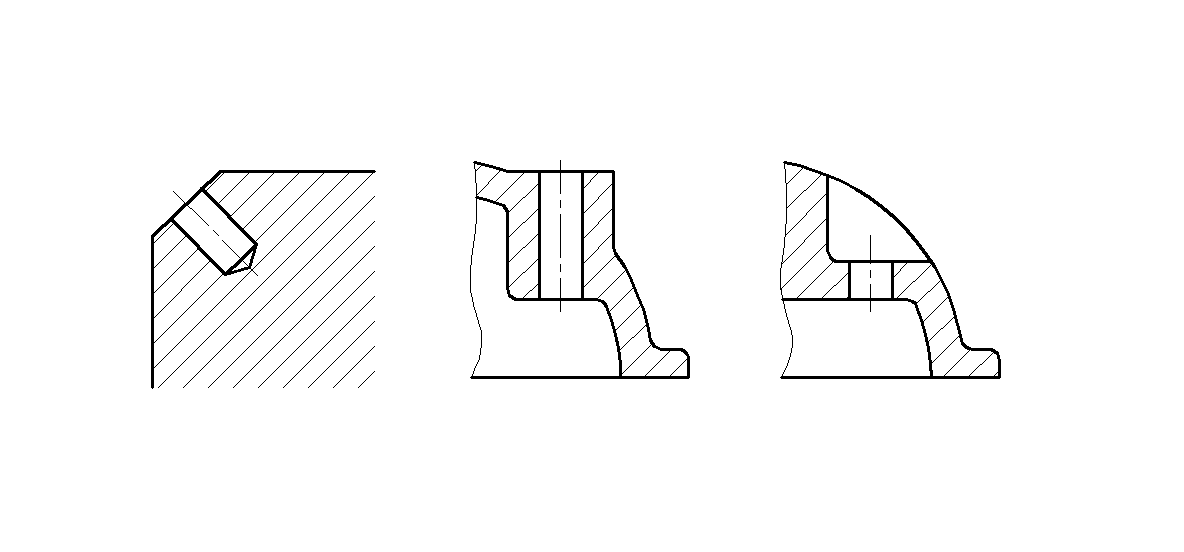 4、凸台、凹坑和凹槽
零件上与其它零件接触的表面一般都要加工，为保
证加工表面的质量，节省材料，降低机械加工量，应
尽可能缩小加工面积和接触面积。
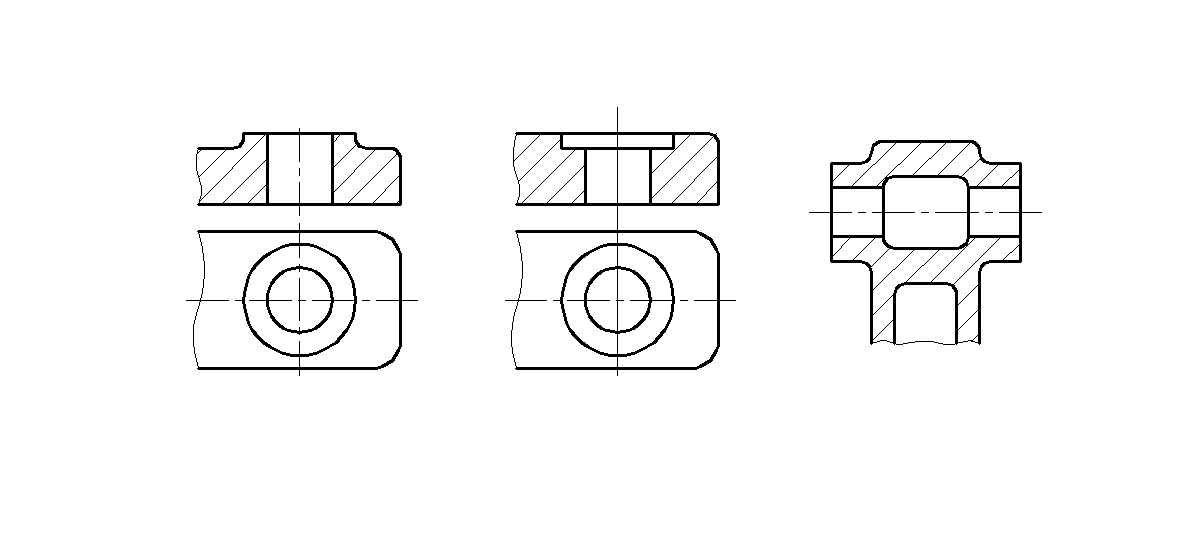 8.3  零件图的视图选择
一、零件视图表达方案的选择
1.主视图的确定原则
   形体特征原则：表达零件的主要结构特征。
   加工位置原则：零件以一个加工工序为主时，以加工时
         零件所处的位置为主视图的投影方向。
   工作位置原则：零件结构复杂，加工工序多时，以零件
         在机器中的工作位置为主视图的投影方向。
2.其它视图的确定： 
    根据零件的复杂程度，用尽量少的视图，清晰、完整
  的表达零 件的内、外结构。
二、典型零件的视图选择
1、轴套类零件
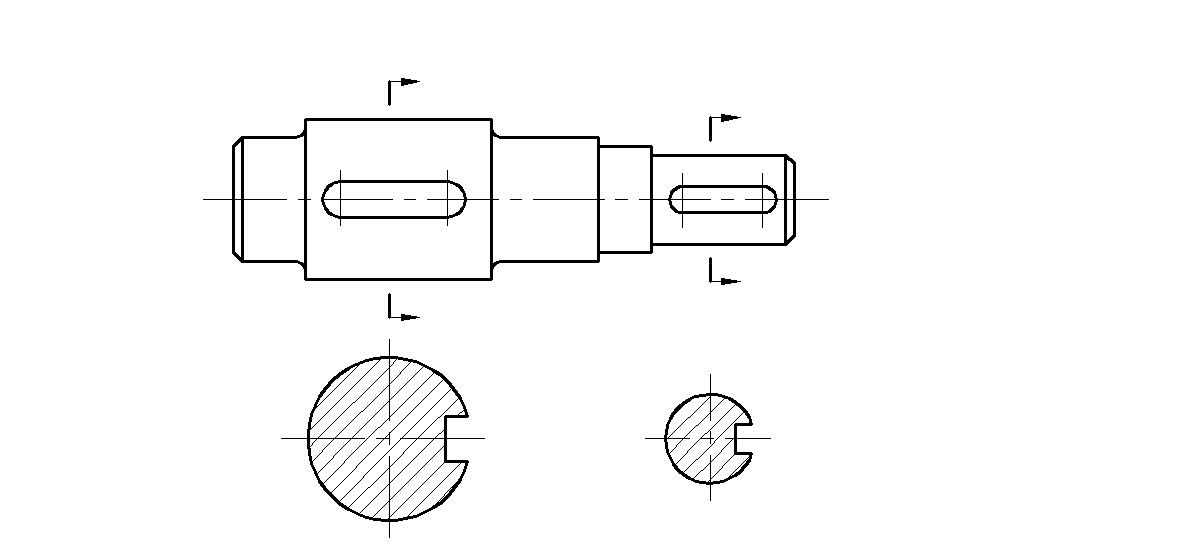 （1）、结构特征：
       通常是由若干段直径不等的圆柱体
   组成，轴向尺寸大，径向尺寸小。轴上
   常有螺纹、键槽、退刀槽、砂轮越程槽、
   轴肩、倒圆、倒角、中心孔等结构。

（2）、视图方案
    轴套类零件的主视图画成水平位置，即轴线水平放置，符合加工位置，便于看图。一般只用一个主视图来表示其主要结构，主视图没有表达清楚的局部结构，可采用断面图、局部视图、局部剖视图、局部放大图来表示，
2、盘类零件
（1）、结构特征：
      通常是由同一轴线上不同直径的圆柱体组成，轴向尺寸小，径向尺
   寸大。盘类零件上通常均匀分布有一些孔、槽、加强筋板和轮辐等结构。
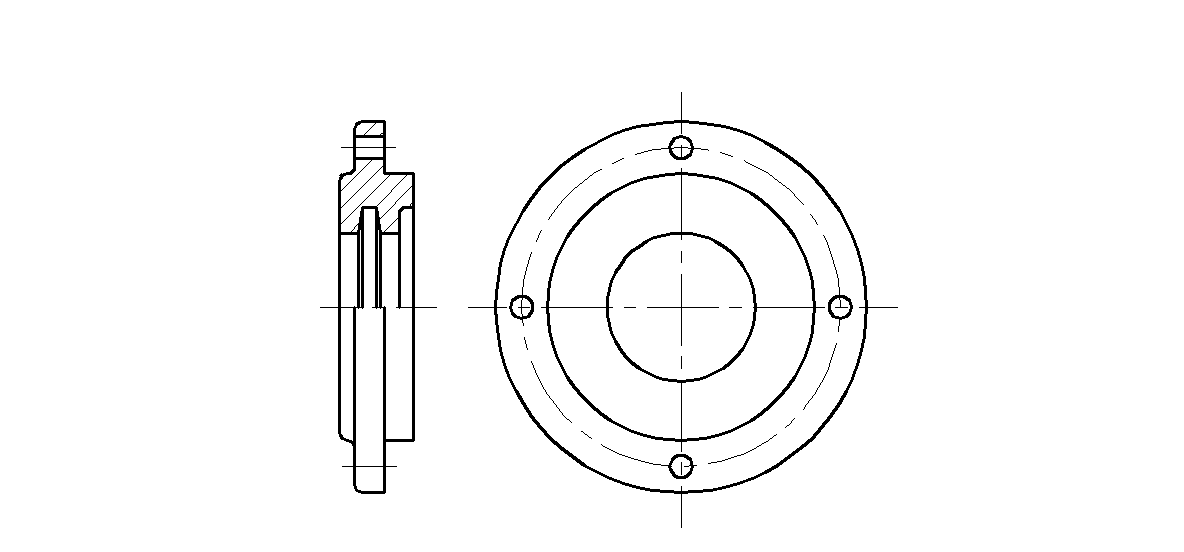 （2）、视图方案
一般将轴线水平放置，符
合加工位置，便于看图。此类
零件一般采用两个基本视图，
主视图常用剖视表示孔、槽等
结构，另一视图表示零件的外
形轮廓和其它组成部分如孔、
肋、轮辐等的相对位置，
3、叉架类零件
（1）、结构特征：
         这类零件的结构形状不规则，外形比较复杂，通常由工作部
      分、支承部分、连接部分组成。
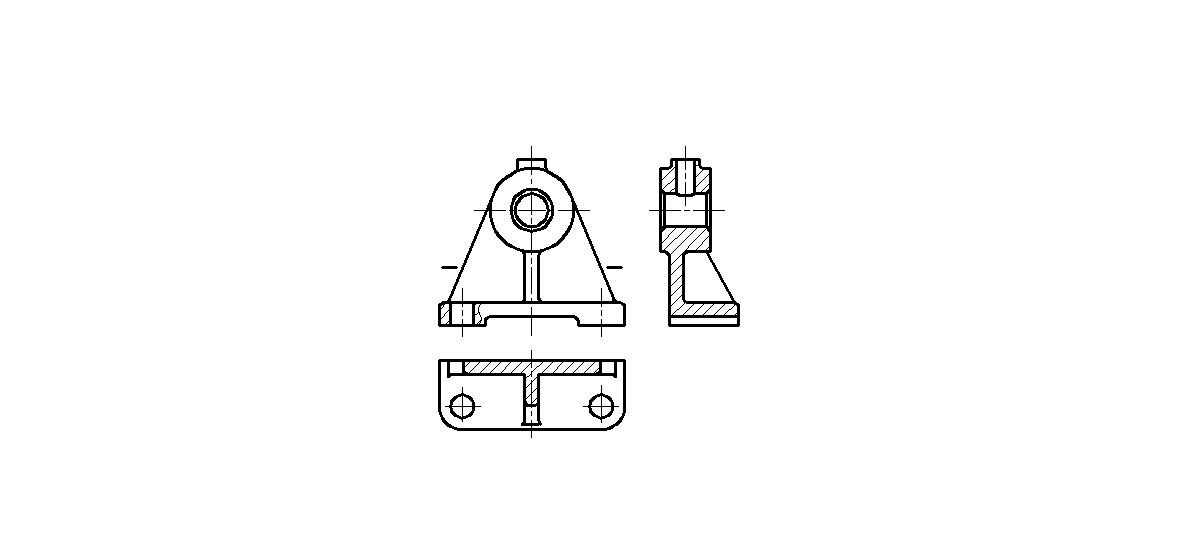 （2）、视图方案：
  选择主视图时，主要考虑工
作位置。通常需要两个或两个
以上的基本视图，并且要用局
部试图、斜视图、断面图等表
达零件的细部结构，
4、箱体类零件
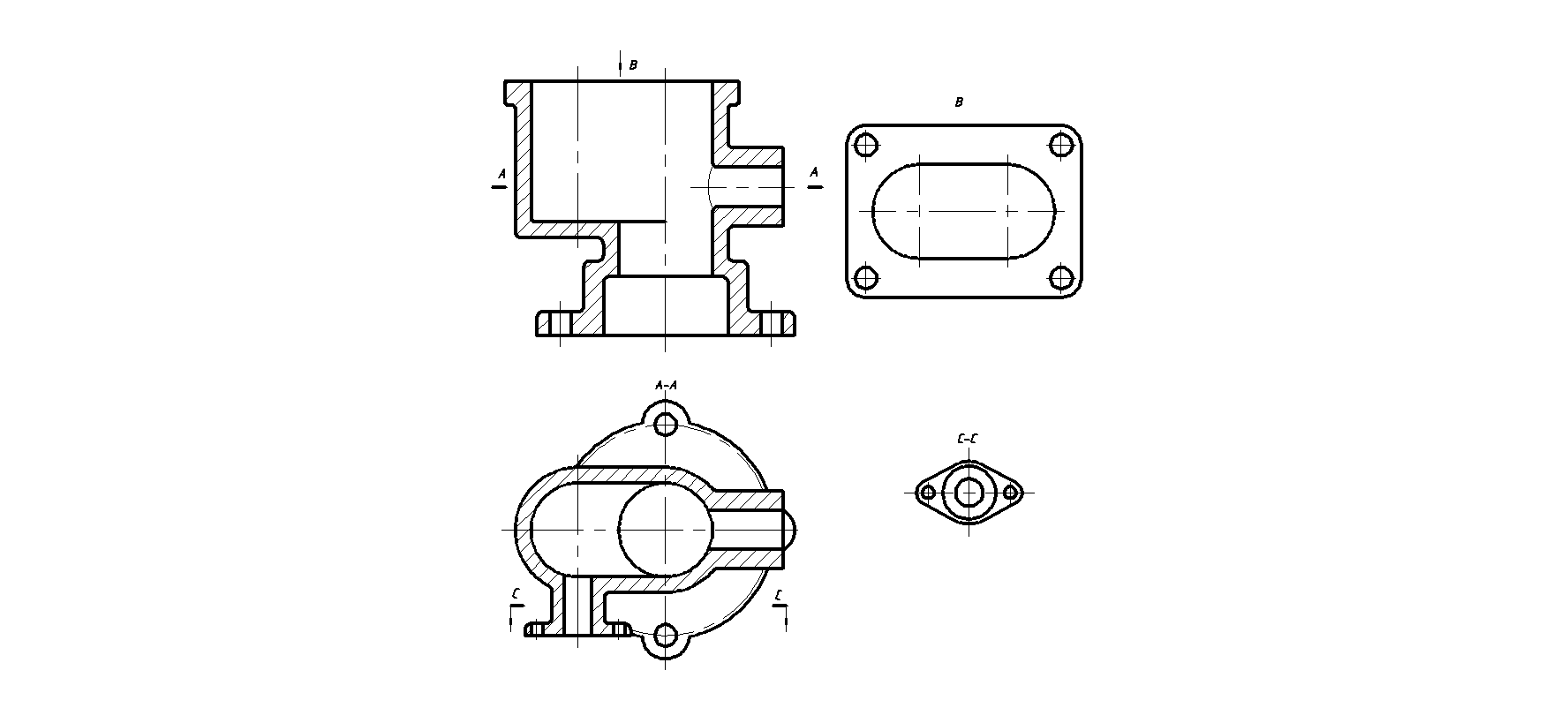 （1）、结构特征：
       这类零件结构一般都较为复杂，
     常带有各类孔、凸台、凹坑、凹
     槽和肋板等。
（2）、视图方案
选择主视图时，主要考虑工作位置，并选择最能反映形状特征的方向作为投影方向，常采用全剖、半剖、阶梯剖、旋转剖来表达内部结构形状。该类零件一般需要两个以上的基本视图和一定数量的辅助视图来表达清楚内、外结构，
8.4  零件图的尺寸标注
尺寸标注应尺寸完整、标注合理、布置清晰并符合国标
的有关规定，同时还应便于制造、测量、检验和装配。
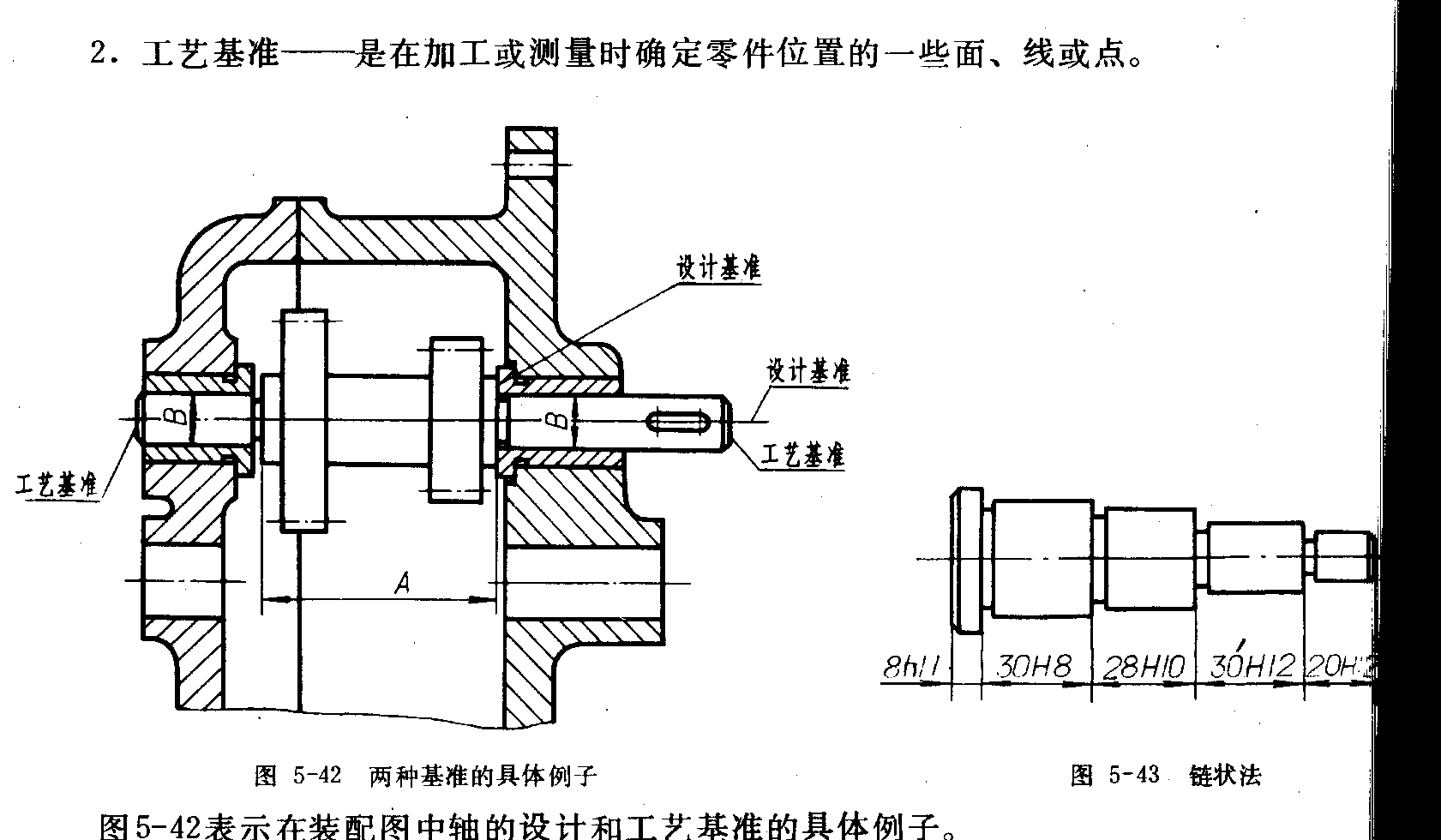 一：尺寸标注基准及其选择
1、基准的分类
设计基准：用以确定零件在
    机器中位置的面、线、点。
工艺基准：加工或测量定零件
    位置的一些面、线、点。
2、基准的选择：
从设计基准出发标尺寸：
反映设计要求，保证零件的工作性能。
从工艺基准出发标尺寸：
把标注与加工制造联系起来，反映工艺要求 ，便于制造、加工、测量。
在标注尺寸时，最好能把设计基准和工艺基准统一起来，
这样既能满足设计要求，又能满足工艺要求。
二：合理标注尺寸的要点
1.主要尺寸应直接标注,如功能尺寸、安装尺寸，同一
  方向两基准之间的联系尺寸等。
2.按工艺要求标注尺寸，如阶梯轴的轴向尺寸应按加工
  顺序标注。用同一方法加工的同一结构，尺寸尽可能集
  中标注，如键槽的尺寸。
3.铸件、锻件要按形体分析法标注尺寸，以便于制做模
  型。
4.避免出现封闭的尺寸链
8.5   零件图的技术要求
零件的技术要求包括：
表面结构、极限与配合、形位公差、材料、热处理、表面处理等内容。
一、零件的表面结构
表面结构是表面粗糙度、表面波纹度、表面缺陷、表面纹理和表面几何形状的总称。
1、表面粗糙度：
指加工表面上具有较小间距和峰谷所组成的微观几何形状特征。
与机械零件的配合性质 、耐磨性、工作精度、抗腐蚀性有着密切关系，它影响到机器或仪器的可靠性或使用寿命。
2、评定表面粗糙度的参数：(μm )
(1)：轮廓算数平均偏差：Ra
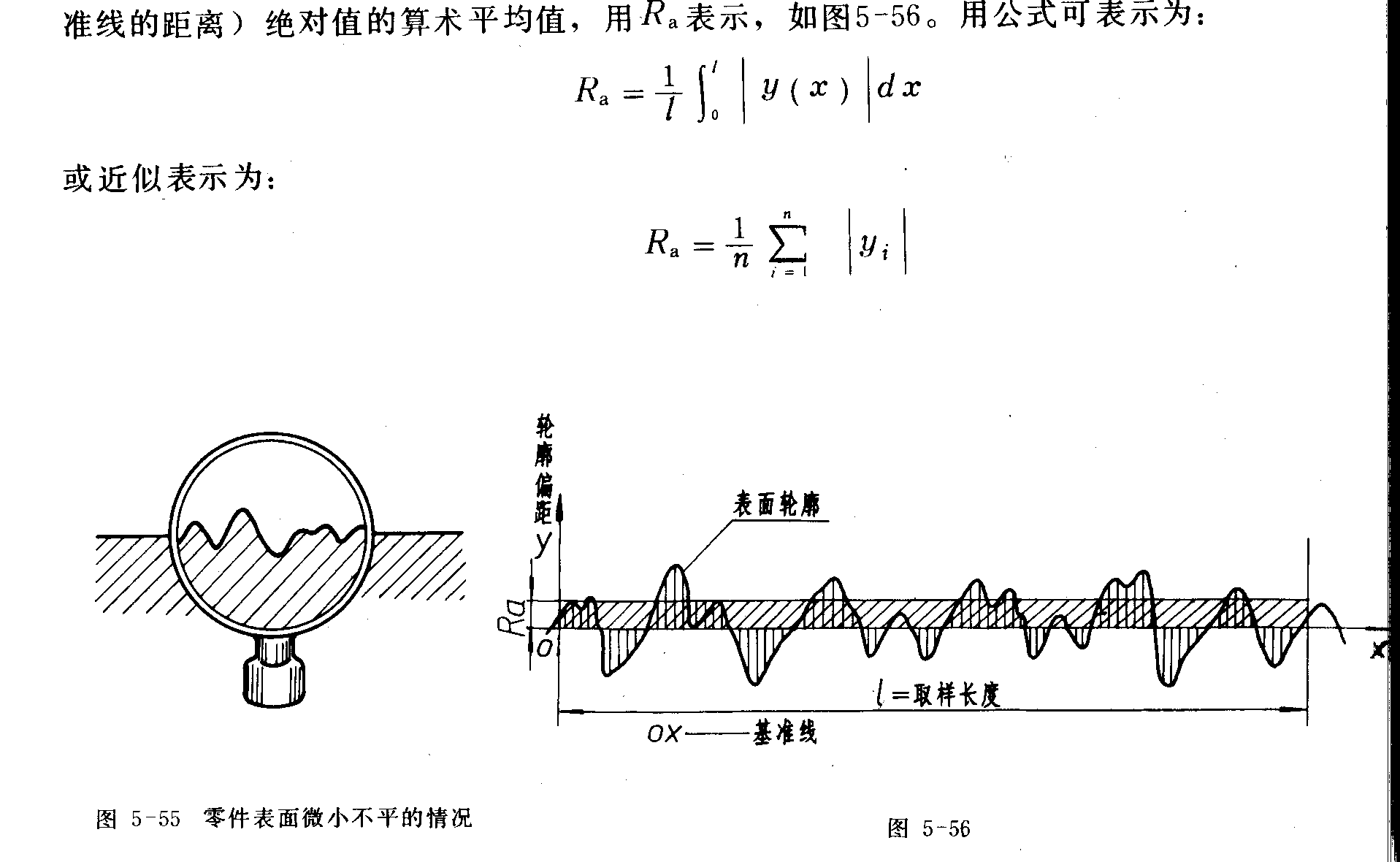 (2)：轮廓最大高度：Rz
在取样长度l内，轮廓顶峰线和轮廓谷底线之间的距离。
Ra的数值(μm)
3、表面结构符号、代号及标注
（1）图形符号及含义
（2）符号画法
（3）表面结构代号
在表面结构符号的基础上，标上表面粗糙度高度参数值及其它表面结构要求，如加工方法、加工余量、表面纹理方向等，即组成了表面结构代号。
5、在图样中的注法
国家标准规定了表面结构要求在图样中的注法。表面结构要求对每一表面一般只标注一次，并尽可能与相应的尺寸及其公差标注在同一视图上。
二、 极限与配合
1、互换性：在同一规格的一批零件中，任取其一，不需
          任何挑选和修 配就能装在机器上，达到规定
          的功能要求的特性。
互换性原则在制造中的应用，大大简化了零件、部件的
制造和装配过程，使产品的生产周期显著缩短，不但提高了
劳动生产力，降低了成本，便于维护，而且保证了产品质量
的稳定性。
2、极限的基本概念
1）公称尺寸：由图样规范确定的理想形状要素的尺寸。
2）实际尺寸：实际测量获得的尺寸。
3）极限尺寸：尺寸要素允许的尺寸的两个极端。其中大的一
             个称上极限尺寸，小的一个称下极限尺寸。
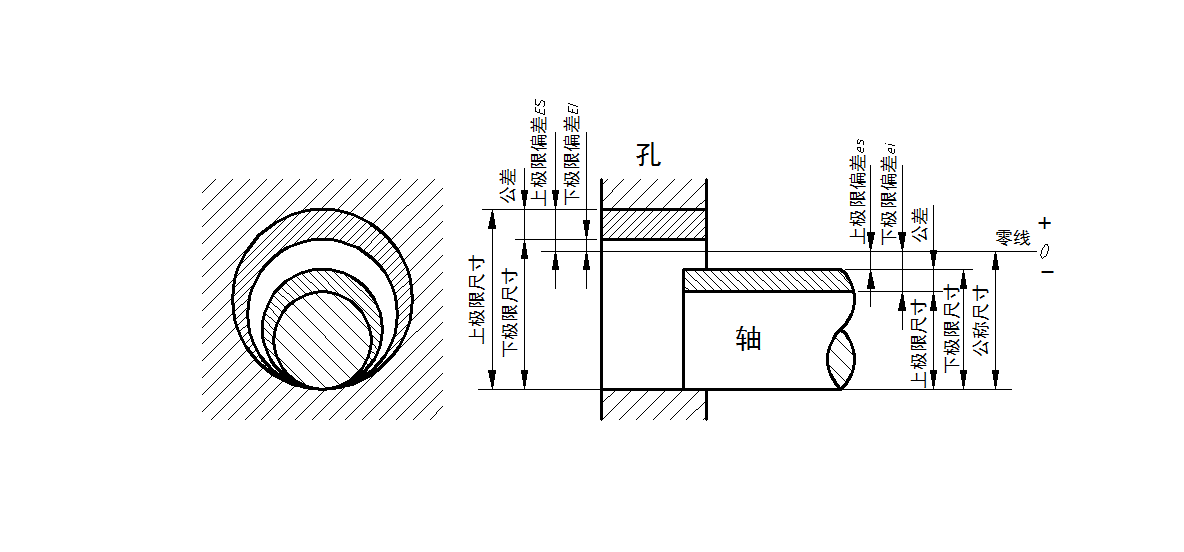 4）偏差：某一尺寸减其公称尺寸所得的代数差。
         其中上极限偏差和下极限偏差称极限偏差。
         上极限偏差 = 上极限尺寸 – 公称尺寸
         下极限偏差 = 下极限尺寸 – 公称尺寸
5）尺寸公差（公差）：允许尺寸的变动量
尺寸公差 = 上极限尺寸 — 下极限尺寸 
         = 上极限偏差 — 下极限偏差
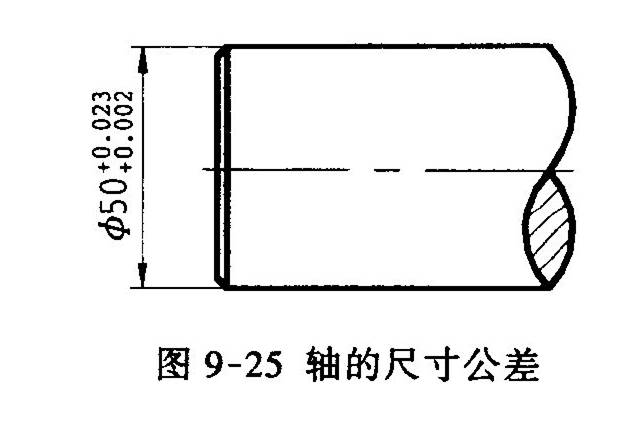 轴的尺寸公差
6）公差带图
（1）零线：
       在公差带图中，表示公称尺寸的一条直线，以其为基准确定偏差和
   公差。通常，零线沿水平方向绘制，正偏差位于其上，负偏差位于其下。 
（2）公差带：
       在公差带图中，由代表上极限偏差和下极限偏差或上极限尺寸和下
   极限尺寸的两条直线所限定的一个区域。它是由公差大小和其相对零线
   的位置如基本偏差来确定。
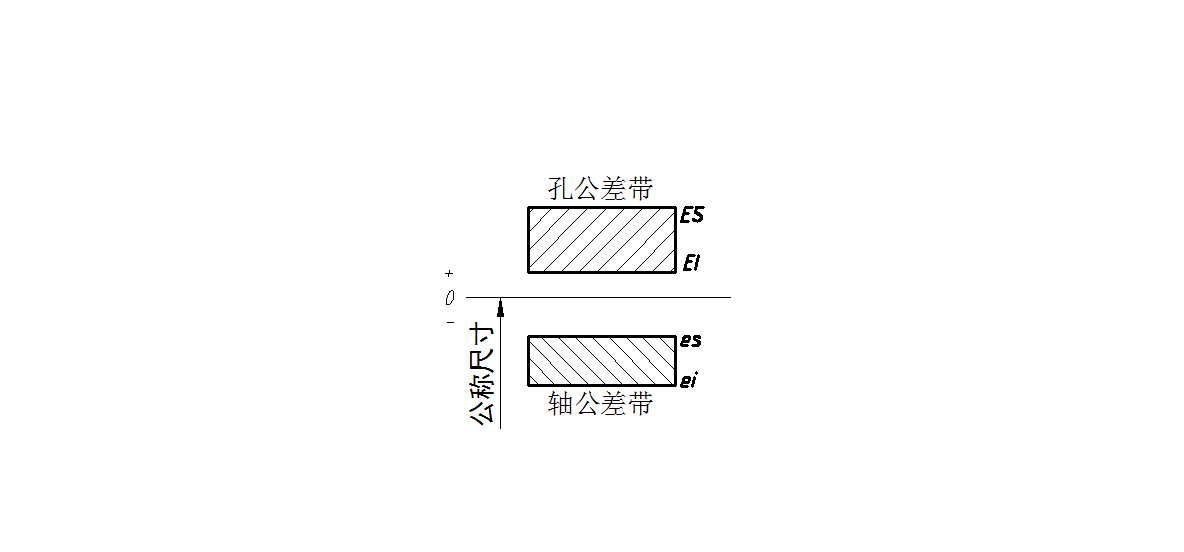 3：标准公差与基本偏差
公差带由“公差带大小”和“公差带位置”两个要素组成
标准公差确定“公差带大小”
基本偏差确定“公差带位置”
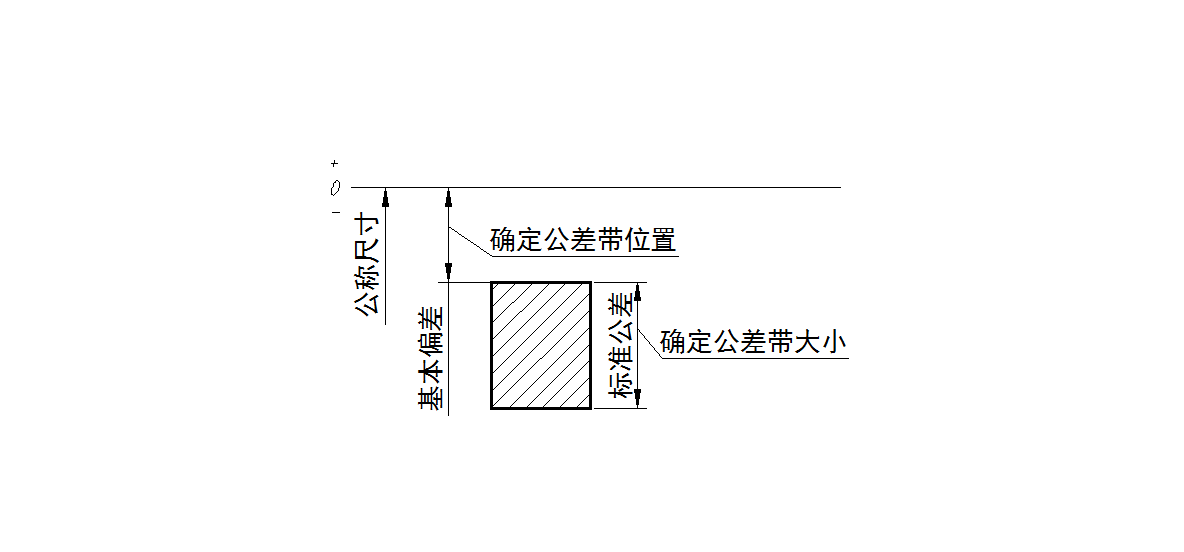 （1）标准公差：用 “IT” 表示
是国家标准规定的，用以确定公差带大小的标准化数值。
由IT和数字组成的代号为标准公差等级代号。
分20个等级 ，即 ：IT01、IT0、IT1、……IT18
阿拉伯数字表示公差等级，是反映尺寸精确程度的等级
从IT01到IT18，公差等级依此降低，而相应的标准公差
值依次增大。
（2）基本偏差：
是确定公差带相对零线位置的那个极限偏差，它可以是上极限偏差或下极限偏差，一般指靠近零线的那个偏差。
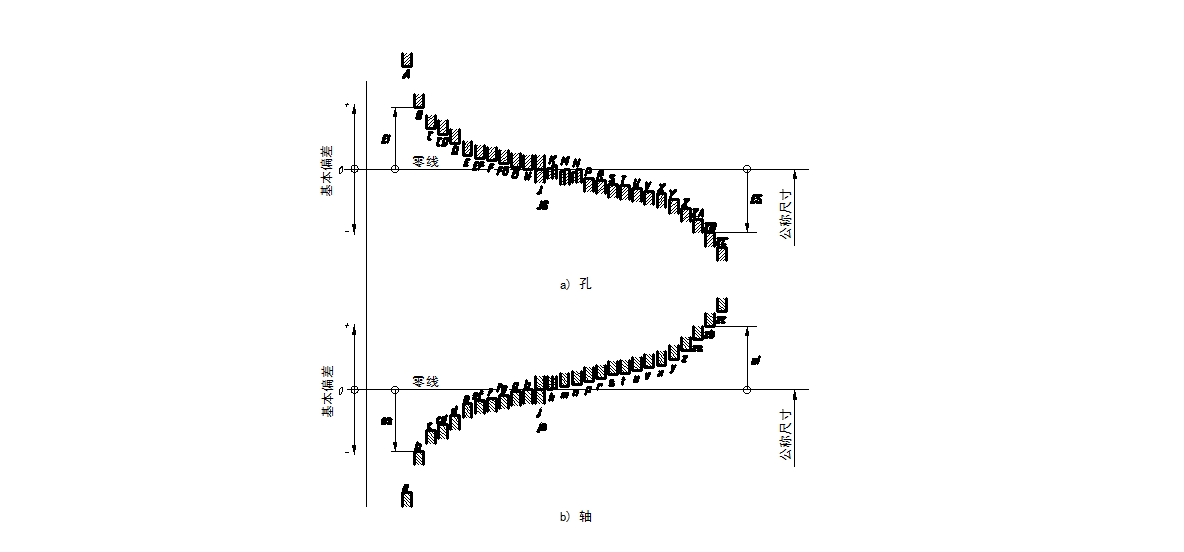 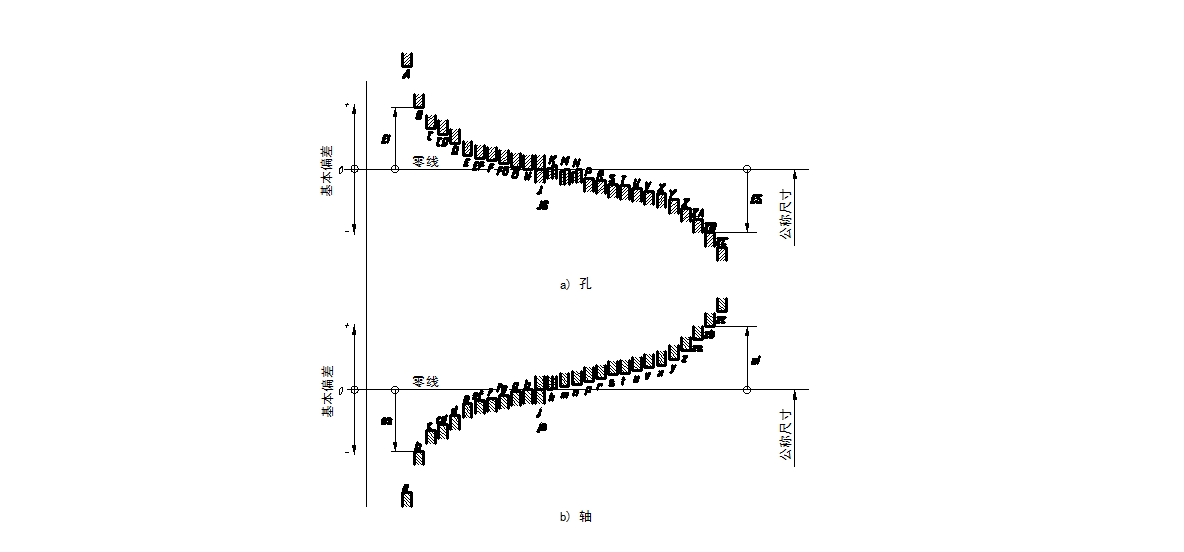 基本偏差共分28个，其代号用字母表示（孔用大写，轴用小写）
基本偏差系列图：只表示公差带的各种位置，而不表示公差的大小。
（3）公差带代号
公差带代号由基本偏差代号和公差等级数字组成。
  如：
    H7表示基本偏差代号为H，公差等级为7级的孔公差带代号。
    f6表示基本偏差代号为f，公差等级为6级的轴公差带代号。
4：配合种类
配合：指公称尺寸相同的并且相互结合的孔和轴公
      差带之间的关系。
配合分为三类，即：间隙配合、过盈配合、过渡配合。
（1）间隙配合：具有间隙（包括最小间隙等于零）的配合。
           此时孔的公差带在轴的公差带之上。
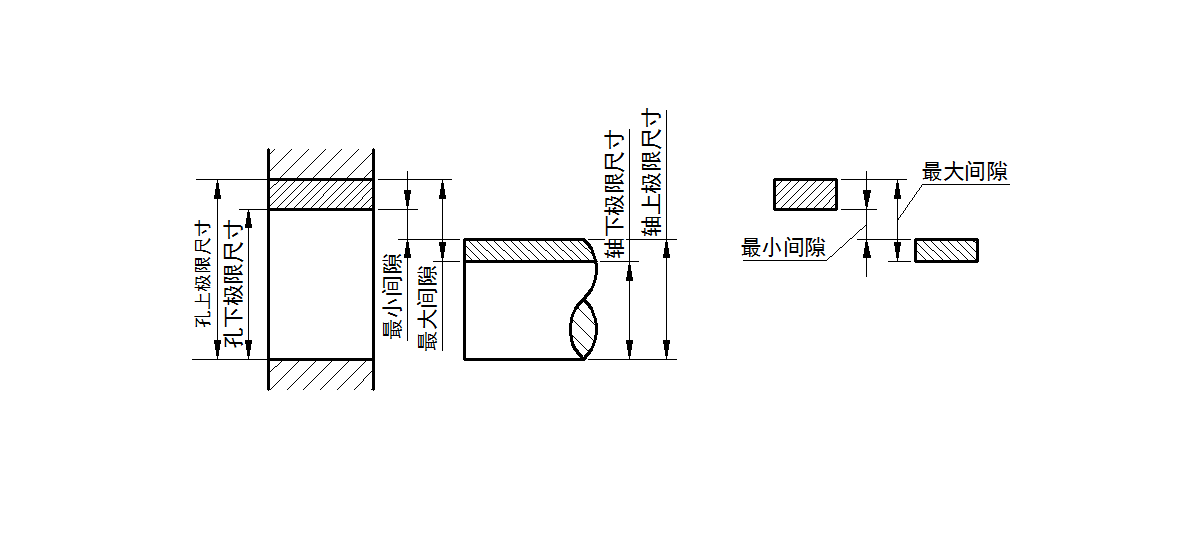 （2）过盈配合：具有过盈（包括最小过盈等于零）的配合。
         此时孔的公差带在轴的公差带之下，
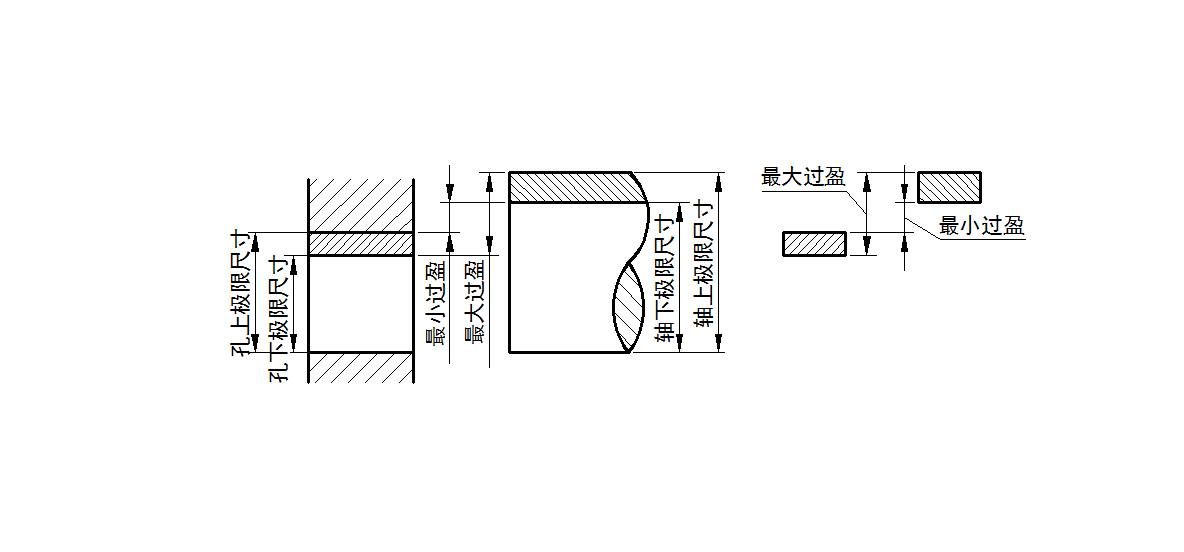 （3）过渡配合：可能具有间隙或过盈的配合。此时，孔的公
         差带与轴的公差带相互交叠。
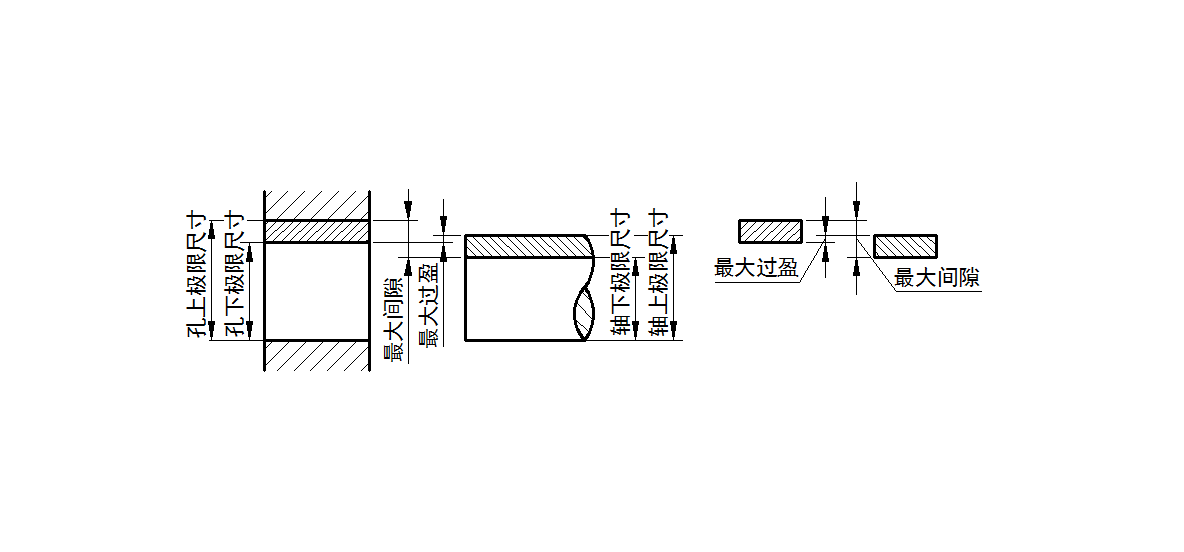 5：配合制度
（1）基孔制：基本偏差为一定的孔的公差带，与不同基本 
    偏差的轴的公差带形成各种配合的一种制度。
基孔制配合的孔为基准孔，用基本偏差代号“H”表示，
孔的下极限尺寸与公称尺寸相等，其下极限偏差为零。
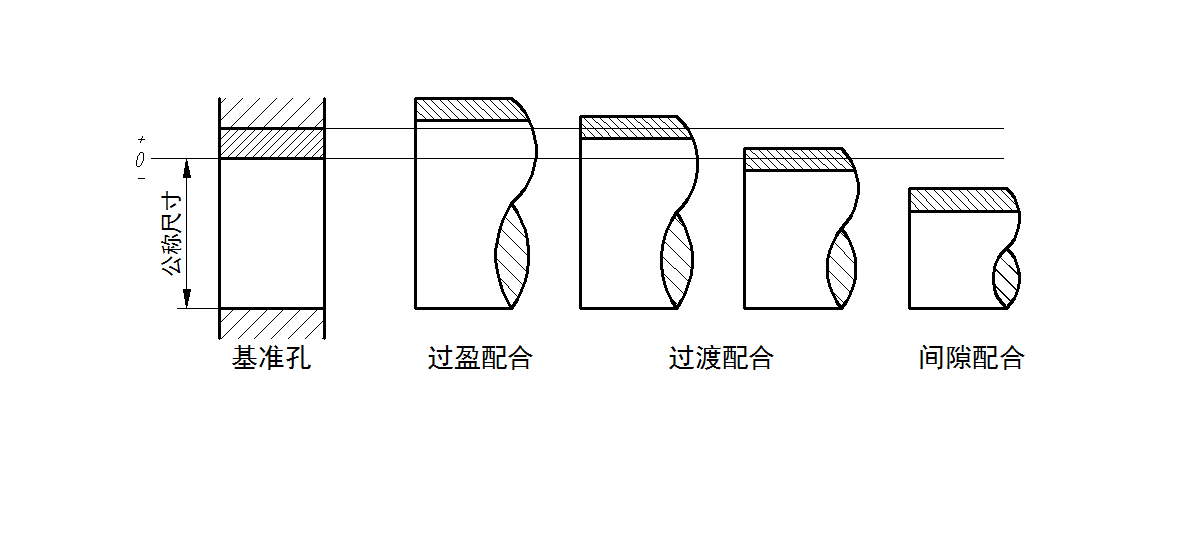 （2）基轴制：基本偏差为一定的轴的公差带，与不同基本偏 差的孔的公差带形成各种配合的一种制度。
基轴制配合的轴为基准轴，用基本偏差代号“h”表示，
轴的上极限尺寸与公称尺寸相等，其上极限偏差为零。
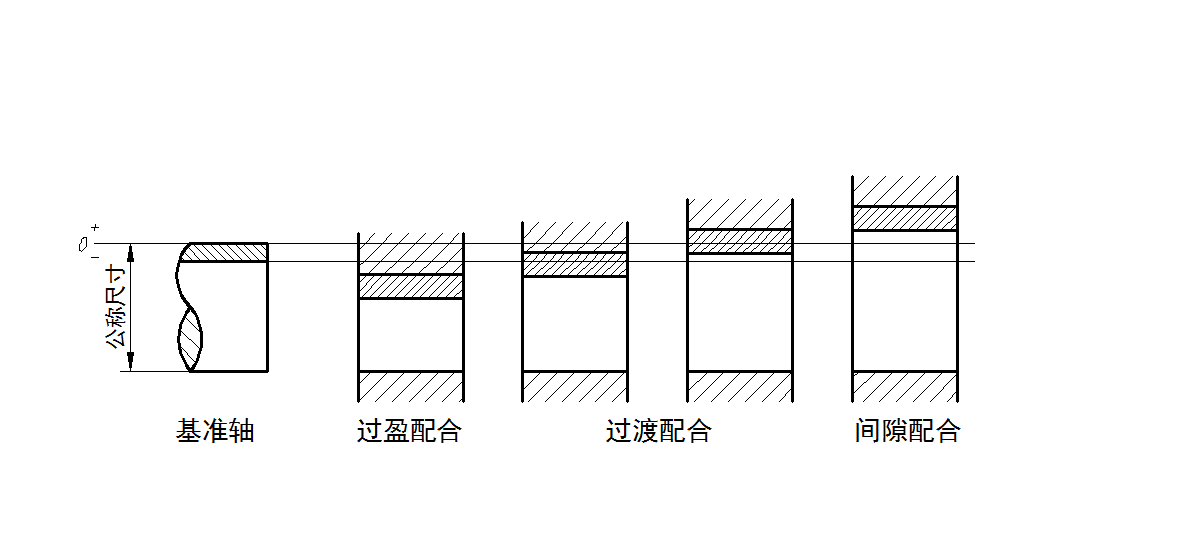 6、极限与配合在图样上的标注
1）零件图上的标注：分三种形式。
（1）：只注公差带代号：由基本偏差代号和公差等级代号组成。
（2）：只注极限偏差数值：
（3）：注出公差带代号及极限偏差数值
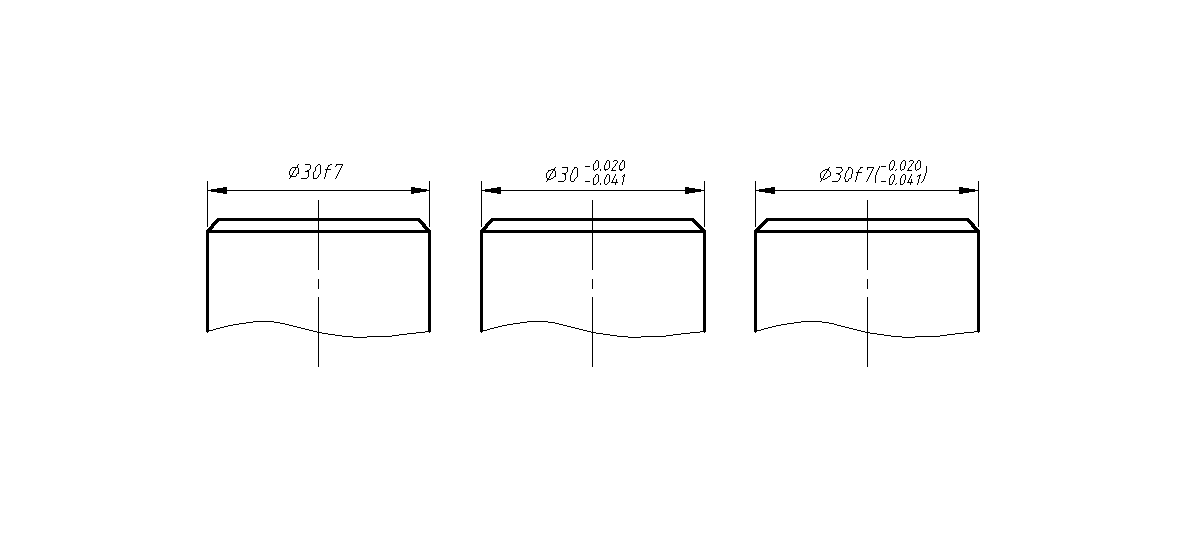 2）装配图上的标注
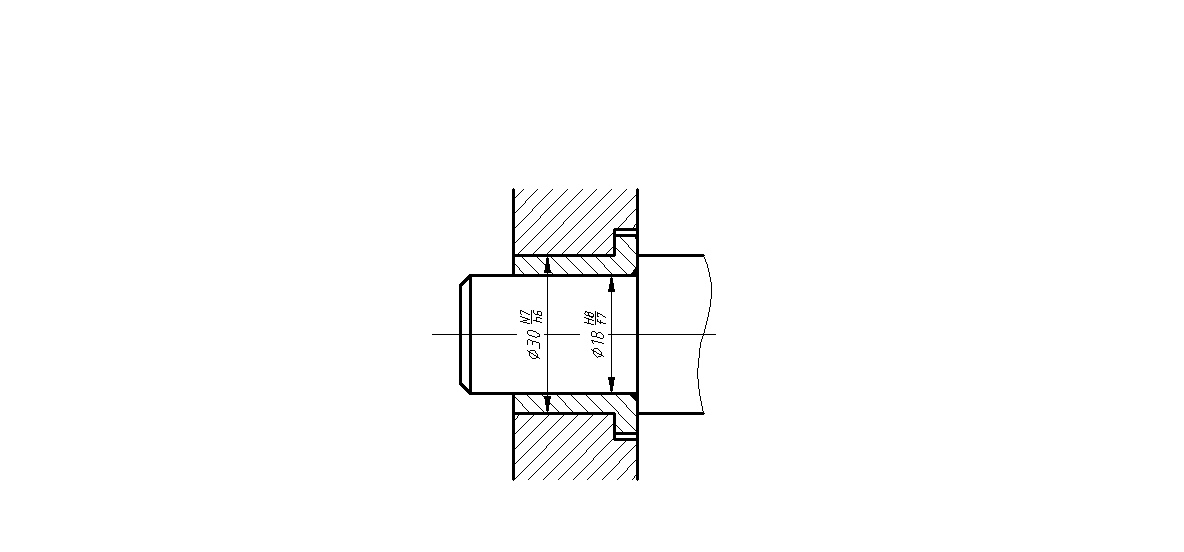 装配图中只注配合代号，不注公差。
  装配图中配合代号以孔、轴公差带代号的分数形式注出。
  分子表示孔的公差带代号，分母表示轴的公差带代号。
三、几何公差的概念及其注法
1：几何公差
形状公差：单一实际要素的形状所允许的变动全量。
位置公差：实际要素的位置对基准要素所允许变动的全量。
2：几何公差的标注方法：用框格标注
    （1）：框格用细实线画出，画成水平的或垂直的
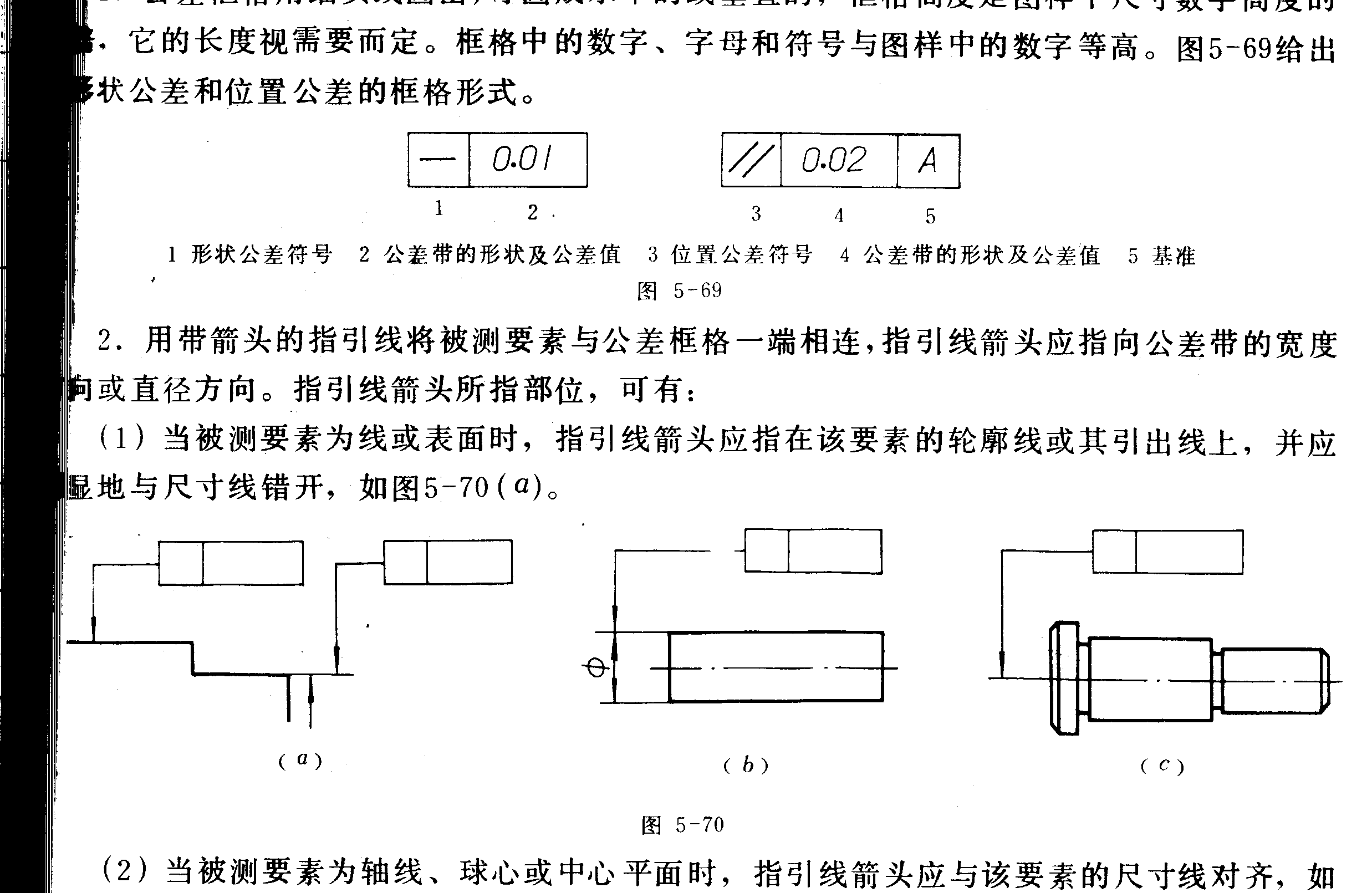 （1、3：几何特征符号  ； 2、4：公差值  ； 5：基准）
（2）：用带箭头的指引线将被测要素与公差框格一端相连，
       箭头指向公差带的宽度方向或直径方向。
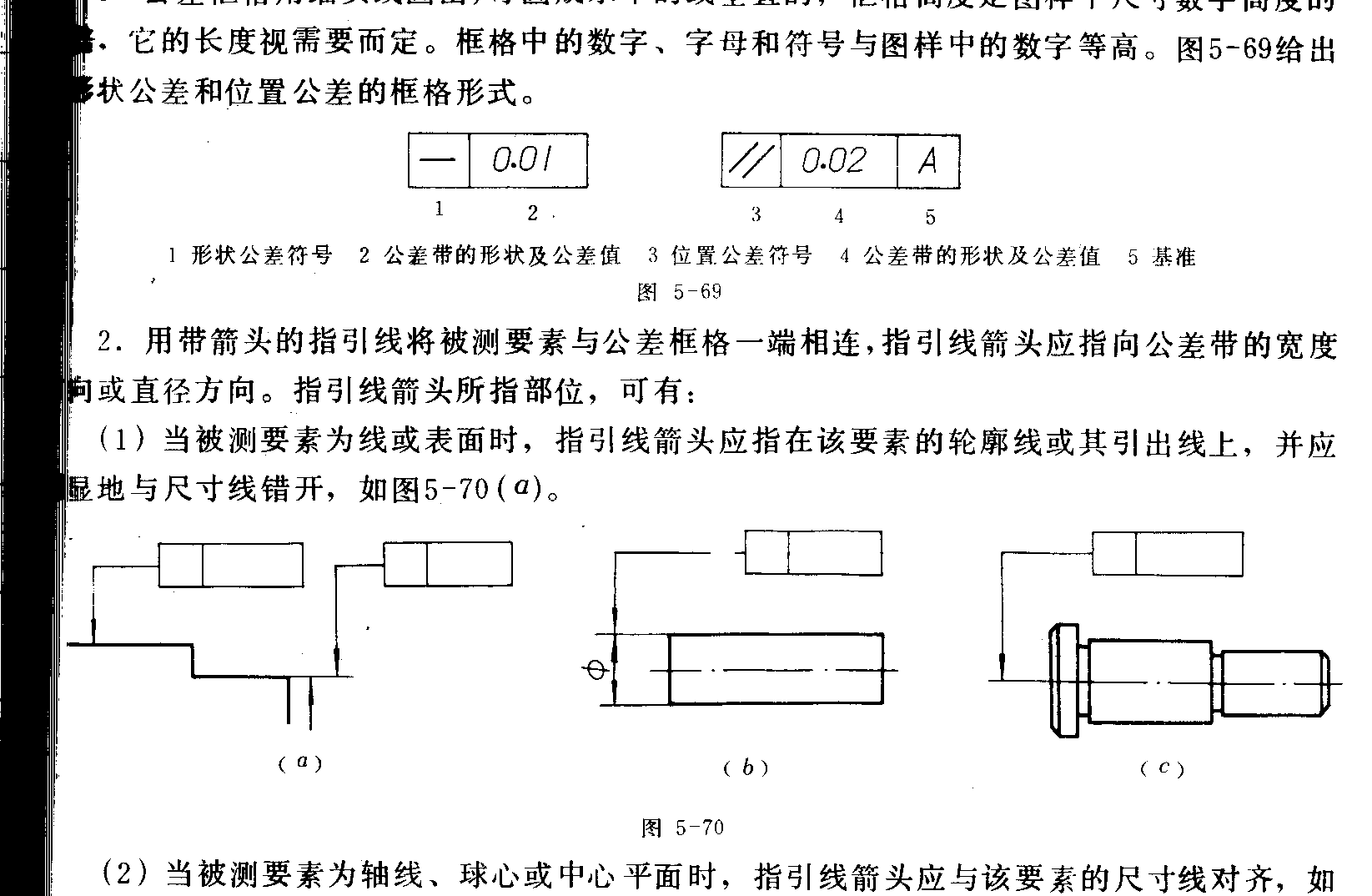 (3): 基准代号可由涂黑三角形、方格、连线和字母组成。
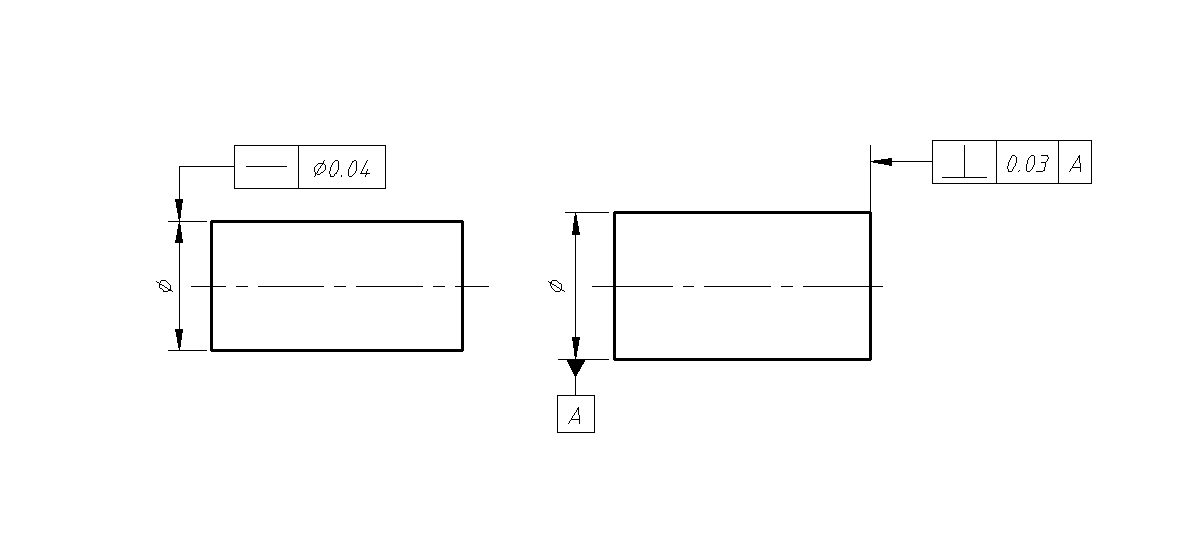 8.6  读零件图
一、  读零件图的要求

  1: 了解零件的名称、材料和用途
  2: 了解组成零件各部分结构形状的特点、功用，以及
       它们之间的相对位置
  3: 了解零件的制造方法和技术要求
二、读零件图的方法步骤
1.概括了解
从标题栏了解零件的名称、材料、画图的比例及数量等内容，对零件的大致形状、复杂程度以及在机器中的作用等有一个初步的认识。一概
2.分析视图并看懂结构形状
读零件的内、外形状和结构，是读零件图的重点。从主视图入手，分析各视图之间的投影关系，并主要用形体分析法分析零件的内、外部结构，想象出整体形状以及各部分的相对位置关系。
3.分析尺寸及技术要求
看零件图上的尺寸，应首先找出长、宽、高三个方向的尺寸基准，然后从基准出发，按形体分析法，找出各组成部分的定形、定位尺寸。
了解尺寸公差、形位公差、表面粗糙度等技术要求。
4.归纳总结
把读懂的结构形状、尺寸标注和技术要求等内容综合起来，就能比较全面地掌握零件图的内容。
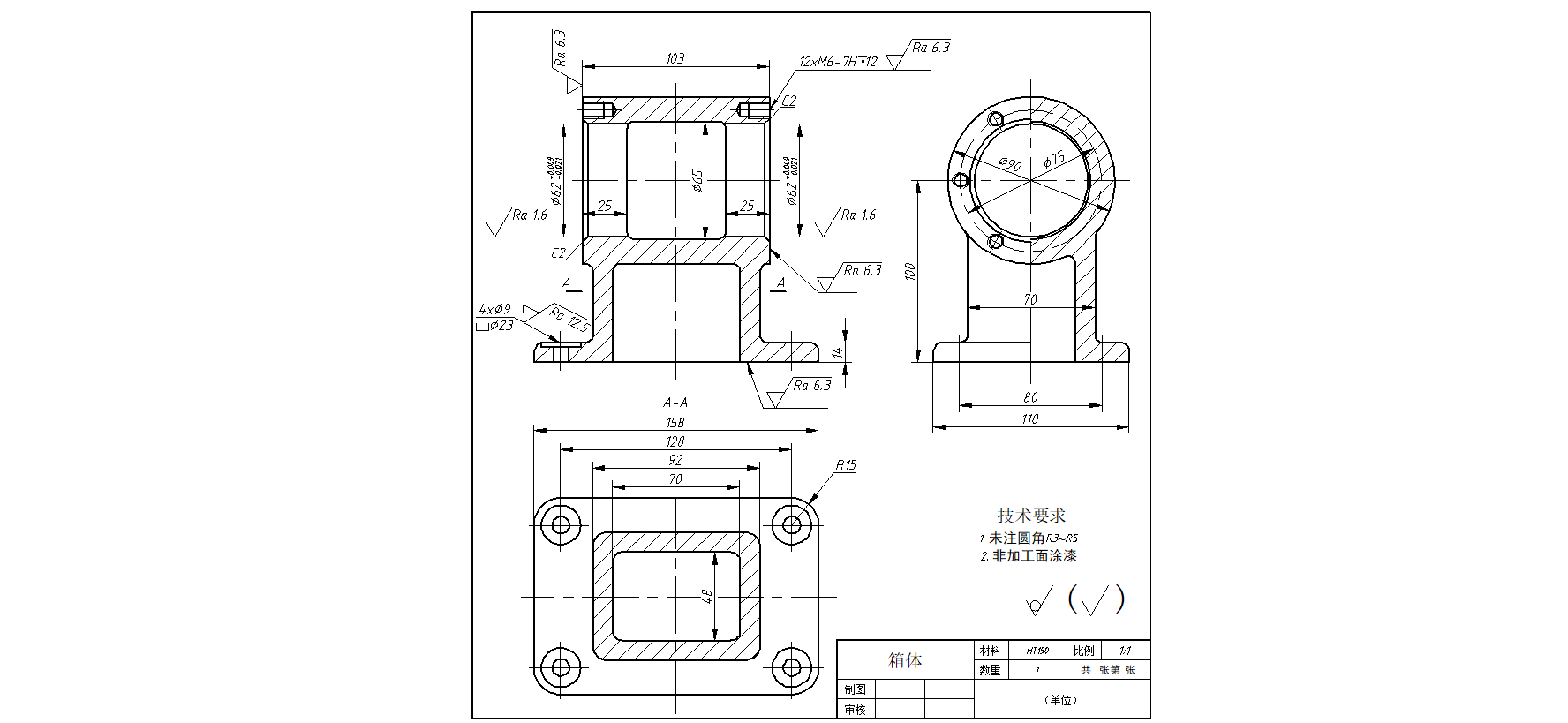